Jak se stát lepším člověkem - LÁSKA
8. 1. 2017
Káže: Martina Zachrlová
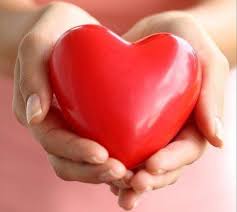 Jak se stát lepším člověkem - LÁSKA
Gal 5/22: Ovoce Božího Ducha však je láska, radost, pokoj, trpělivost, laskavost, dobrota, věrnost,
23 tichost a sebeovládání. Proti tomu se zákon neobrací. 
24 Ti, kteří náležejí Kristu Ježíši, ukřižovali sami sebe se svými vášněmi a sklony.
25 Jsme-li živi Božím Duchem, dejme se Duchem také řídit.
Jak se stát lepším člověkem - LÁSKA
1. Petrův 4/8: Především mějte vytrvalou lásku jedni k druhým; vždyť láska přikryje množství hříchů.
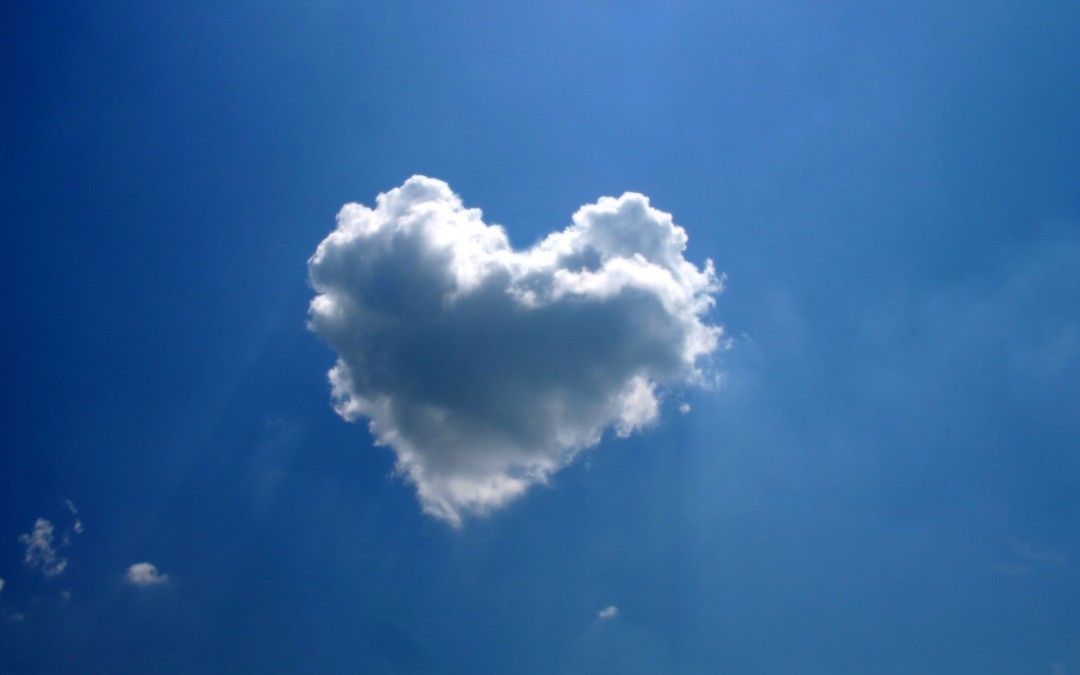 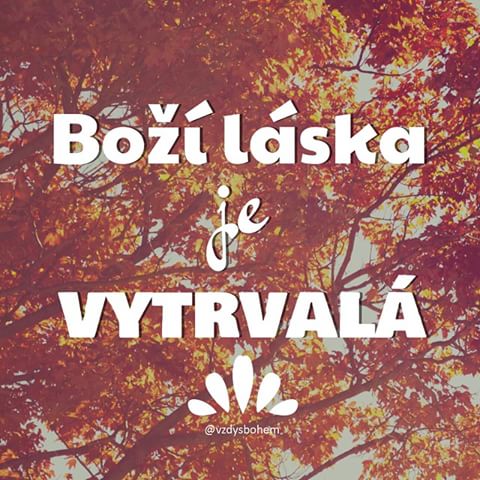 Jak se stát lepším člověkem - LÁSKA
1. Korintským 13/4: Láska je trpělivá, je laskavá, láska nezávidí, láska se nevychloubá ani nepovyšuje;
5 není hrubá, nehledá svůj prospěch, není vznětlivá, nepočítá křivdy,
6 není škodolibá, ale raduje se z pravdy;
7 všechno snáší, všemu věří, vždycky doufá, všechno vydrží.
8 Láska nikdy neskončí.
Jak se stát lepším člověkem - LÁSKA
1. Janův 4/8: Kdo nemiluje, nepoznal Boha, protože Bůh je láska.
9 V tom se ukázala Boží láska k nám, že Bůh poslal na svět svého jediného Syna, abychom skrze něho měli život.
10 V tom je láska: ne že my jsme si zamilovali Boha, ale že on si zamiloval nás a poslal svého Syna jako oběť smíření za naše hříchy.
11 Milovaní, jestliže Bůh nás tak miloval, i my se máme navzájem milovat.
Jak se stát lepším člověkem - LÁSKA
Římanům 5/5: A naděje neklame, neboť Boží láska je vylita do našich srdcí skrze Ducha svatého, který nám byl dán.
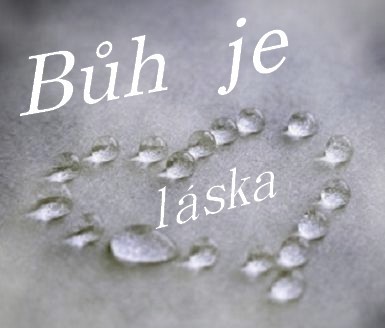 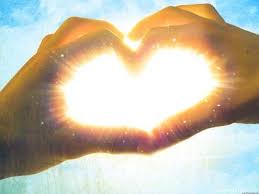 Jak se stát lepším člověkem - LÁSKA
1. Janův 4/8: Kdo nemiluje, nepoznal Boha, protože Bůh je láska.
9 V tom se ukázala Boží láska k nám, že Bůh poslal na svět svého jediného Syna, abychom skrze něho měli život.
10 V tom je láska: ne že my jsme si zamilovali Boha, ale že on si zamiloval nás a poslal svého Syna jako oběť smíření za naše hříchy.
11 Milovaní, jestliže Bůh nás tak miloval, i my se máme navzájem milovat.
12 Boha nikdy nikdo neviděl, ale jestliže se milujeme navzájem, Bůh v nás zůstává a jeho láska v nás dosáhla svého cíle.
Jak se stát lepším člověkem - LÁSKA
služebnice Elišovi → nemám  nic než baňku oleje

učedníci Ježíši → nemáme nic než jednoho chlapce a ten má 5 chlebů a dvě rybičky

Bible Tobě → Boží láska je vylita do našich srdcí skrze DS
Jak se stát lepším člověkem - LÁSKA
Filipským 1/9: A za to se modlím, aby se vaše láska ještě víc a více rozhojňovala a s ní i poznání a hluboká vnímavost;
10 abyste rozpoznali, na čem záleží, a byli ryzí a bezúhonní pro den Kristův,
11 plní ovoce spravedlnosti, které z moci Ježíše Krista roste k slávě a chvále Boží.